Goal-setting and time management while working from home
Hello!
I’m Louise
Personal organiser
PA to chemistry professor
EA to property management team
Correspondence secretary to Vice-Chancellor
2
OUR PLANS VS OUR REALITY
What is the gap between where we wanted or planned to be and where we are?
TESTED TIPS, TRICKS AND IDEAS 
Some general ideas for how to better work from home, or in a new situation
Purpose of this workshop
3
[Speaker Notes: I compiled this with the help of many different resources and ideas from others in CARES that have helped researchers work from home. 
Grab some paper and a pen or an empty word document as there will be a few exercises throughout the presentation and it will help to write things down.]
You are not working from home. You’re at home, during a crisis, trying to work.
4
Activity 1.
Icebreaker
What’s your name? 
Have you enjoyed working from home or not (and why)?
5
More time for exercise
More self-discipline required
My examples
Worse sleep routine
6
OUR PLANS VS OUR REALITY
What does it look like to be successful during a pandemic?
7
[Speaker Notes: You probably had plans for 2020, expectations of yourself and expectations of what this year would look like. Considering the situation now, do your plans and expectations need readjusting? Does your idea of success need readjusting?]
Activity 2.
Good and bad workdays
What does a good and bad day look like for you?
8
[Speaker Notes: “Good” and “bad” aren’t very descriptive adjectives, but try to think about how you feel at the end of a workday. Having a “good” day doesn’t necessarily mean that you got everything done or worked long hours – maybe it means that you tackled just one difficult task, or had a productive meeting with someone. Your workday doesn’t have to be perfect to be “good”. There are some examples on the next slide.]
A good day
Started my workday by 9.30am
Completed a task I’d been putting off
Worked consistently on something for x hours
Did some exercise
Had a proper dinner
A bad day
Spent too much time on unimportant tasks
Put something off
Struggled to focus
Went to bed with a messy kitchen
Examples of “good” and “bad” days
9
[Speaker Notes: These are my examples of a “good” and “bad” day. Take some time to write bullet points for your own good and bad days. Think about what makes you feel a sense of achievement at the end of the day, or what has happened if you feel frustrated with yourself.]
Activity 3.
Identifying the roadblock
What is getting in the way of you having a “good” day?
10
[Speaker Notes: This exercise is to help you identify what’s stopping you from doing the things on your “good day” list, or to find the gap between your expectation of yourself and what’s really happening. There are some examples on the next slide.]
Struggling to focus on a particular task
Planned but unachieveable experiments
Examples of roadblocks
Daily routine isn’t helping you
Pick one!
11
[Speaker Notes: Write down some of your own roadblocks and then choose one to use in the next exercise.]
What happens if I don’t or can never achieve this? (What are the consequences and who do they affect? When will the consequences occur?)
What happens when I do achieve this? (What changes, what can I do next?)
What is stopping me? (Is it internal, e.g. procrastination, not knowing who to ask, or external, e.g. not being able to contact someone, not being able to access your workspace?) 
What do I need to be able to achieve this? 
Who can I ask for help?
Some questions to consider
12
[Speaker Notes: Take your time and think through these questions carefully. Make some notes for each. 

On consequences – sometimes the consequences of not meeting your self-expectation aren’t that bad! Maybe this expectation is one you can let go of. Or, if you really do need to meet this expectation or achieve this task, go through the next few questions and see what you find out about what’s getting in the way of this.]
Activity 4.
Taking action
What is one thing you can change to start overcoming your roadblock?
13
[Speaker Notes: Taking your notes from the previous activity, write down one thing that you can do today to help yourself take the next step.]
TESTED TIPS, TRICKS AND IDEAS
What are some practical things we can try?
14
Write it down or print it
Keep it in a visible place
Refer to it often
Making a schedule or list
15
[Speaker Notes: This is particularly good if you have a cluttered computer desktop and are likely to miss or not regularly check your tasks or emails. Also, don’t rely on your emails as a to-do list – you’ll miss things and this almost ensures that you won’t be working on any of your own personal goals or tasks.]
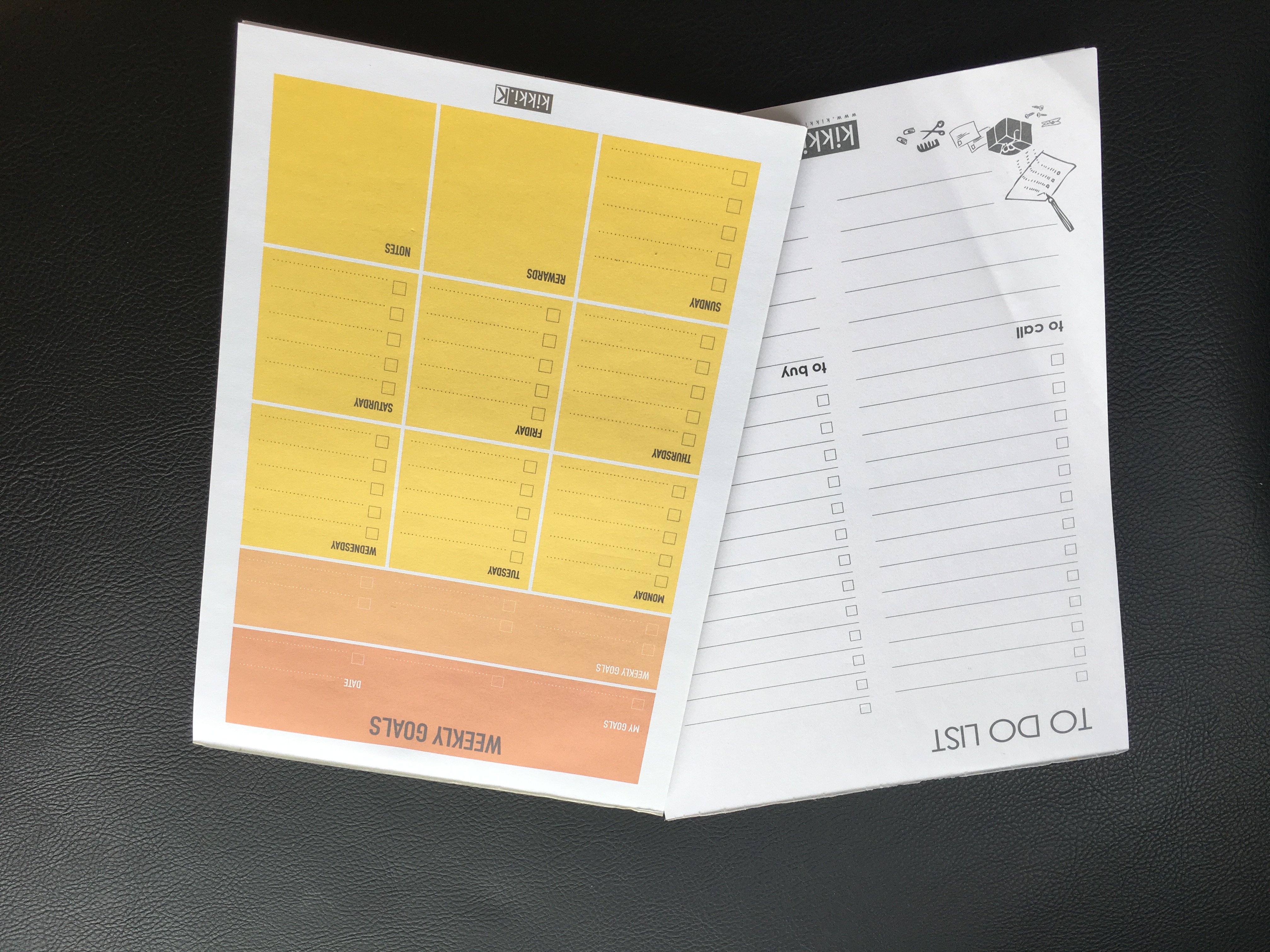 Making a schedule
16
[Speaker Notes: Here are some notepads I used to keep track of my tasks and goals while I was working from home in New Zealand. These worked well for me as I had a larger workspace. However, back in Singapore my desk is smaller so I use an online taskboard (Asana).]
Particularly good for admin tasks
Good for structuring projects
Trello is good for groups
Asana or Trello
www.asana.com, www.trello.com
17
[Speaker Notes: There are a couple of online options for project management and general to-do lists. Both have good free versions for personal use.]
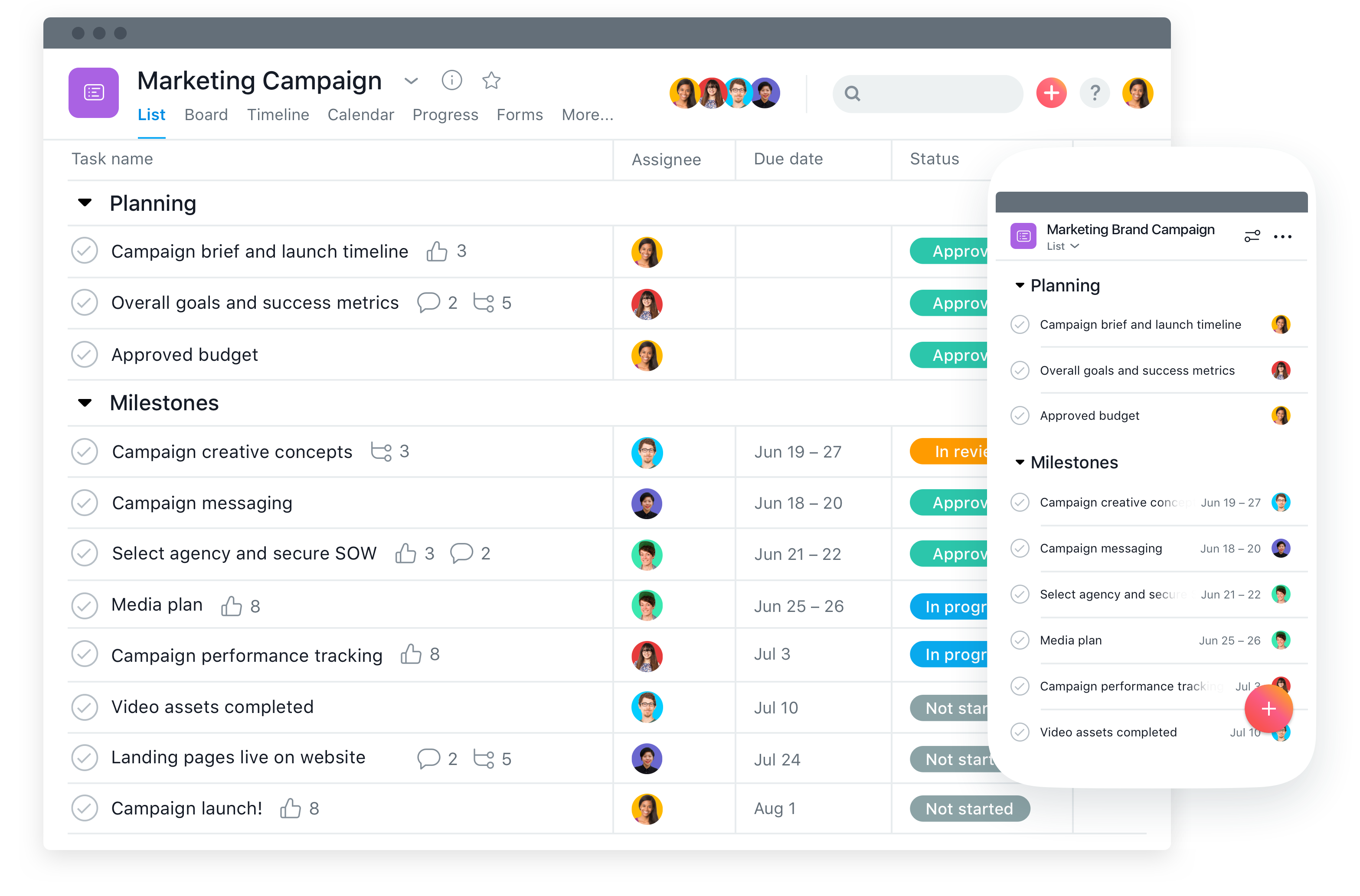 [Speaker Notes: An example of an Asana project board]
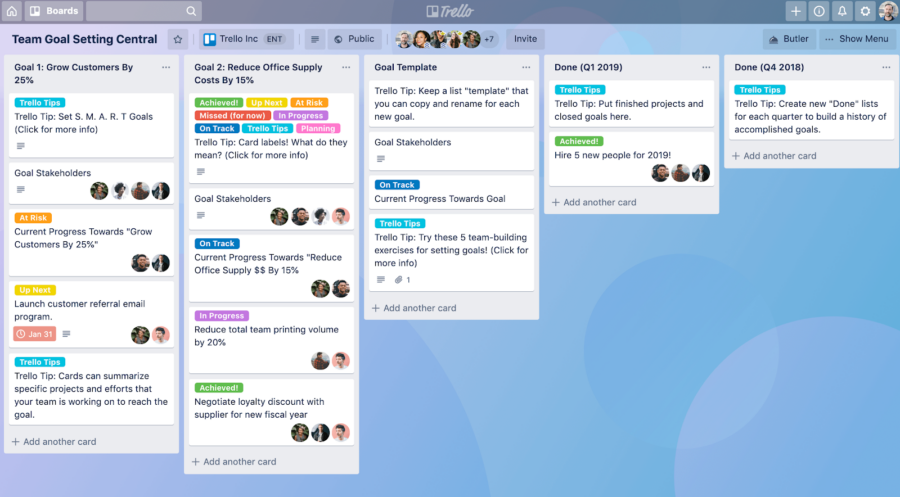 [Speaker Notes: The Trello interface]
What makes your work less effective? 
Multi-tasking 
Taking too-long breaks
Not taking breaks at all
Checking the news
Trying to make things perfect

Consider using blocking software (Blocksite for Chrome, app time allocations)
Theto-don’t list
20
[Speaker Notes: This can be a helpful tool for identifying what is getting in the way of your progress. Don’t do this every day – maybe just occasionally at the end of the week. Think about what makes you do these unhelpful things and how to reduce your time spent on them.]
URGENT
NOT URGENT
The urgent vs important matrix
I

Crisis
Pressing problems
Projects with close deadline
II

Preparation 
Planning
New opportunities
Relationship building
IMPORTANT
III

Interruptions
Some calls
Some emails 
Some meetings
IV

Busy work
Some calls
Some emails
Time wasters
NOT IMPORTANT
Adapted from: https://medium.com/swlh/how-to-master-your-priorities-with-the-urgent-important-matrix-a7904de55266
21
[Speaker Notes: Researchers should be spending a lot of time in box II, but often end up in box III. When you’re planning your week/day, schedule in time for boxes I and II first. There will be box III interruptions that you’ll need to deal with, so leave time for these too. Try and eliminate box IV items as much as you can.]
Task-based 
Intervals of work separated by short breaks 
Usually 25 mins with a 5 min break
After a few sessions of work (usually 4) take a longer break
Ariga, Atsunori, and Alejandro Lleras. "Brief and rare mental “breaks” keep you focused: Deactivation and reactivation of task goals preempt vigilance decrements." Cognition 118.3 (2011): 439-443.
Pomodoro technique
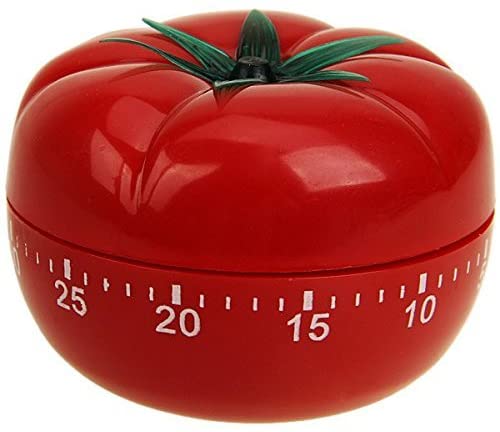 22
[Speaker Notes: This is what I use and I find it really helpful.]
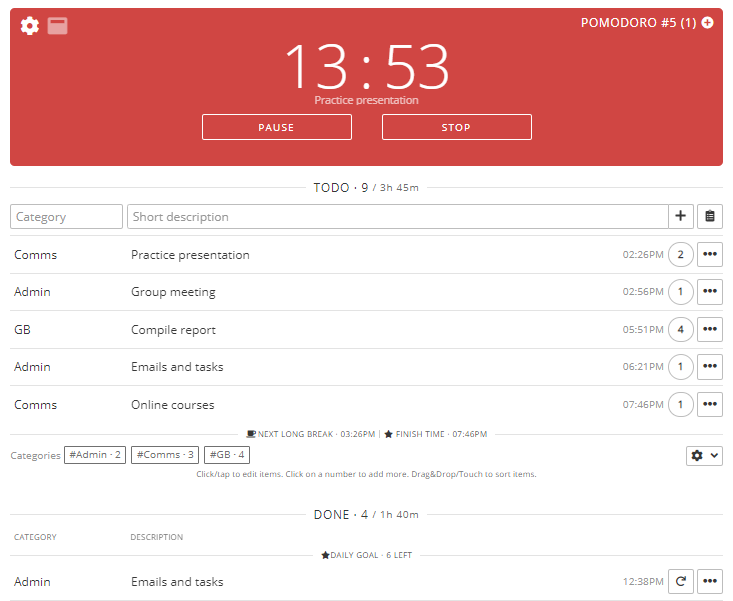 Pomodoro technique
www.pomodoro-tracker.com
23
[Speaker Notes: This is what the Pomodoro Tracker looks like. You can create an account to track your time spent on various tasks and then analyse your statistics after a week/month/year to see what takes up most of your time.]
Active rest/recovery
Going for a walk
Doing sports or exercise
Doing an online course
Baking/cooking
Going out with friends
Take time off to rest!
24
Passive rest/recovery
Sleeping
Watching Netflix


What re-energises you?
Take time off to rest!
25
How do you respond to expectations? 
Your response to inner and outer expectations determines how you respond to work tasks, deadlines etc.
Find out your “tendency”
Gretchen Rubin – The Four Tendencies
26
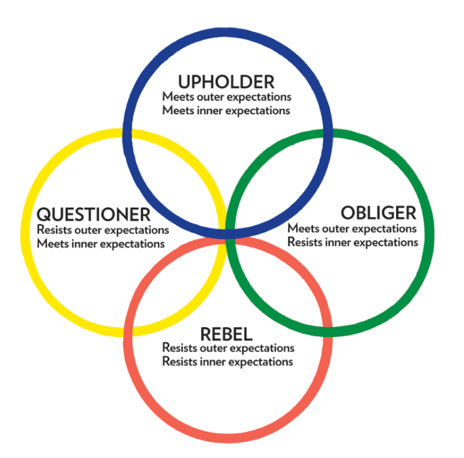 Find out your “tendency”
Gretchen Rubin – The Four Tendencies
27
[Speaker Notes: https://quiz.gretchenrubin.com/]
Readily meets outer expectations but struggles to meet inner expectations. Upholders keep their New Year’s resolution without much difficulty. They want to know what people expect from them, but their expectations for themselves are just as important.
Upholder
Gretchen Rubin – The Four Tendencies
28
Meets outer expectations but struggles to meet inner expectations. This is someone who knows he would be happier if he exercised but can’t bring himself to do so regularly. He may have been an athlete in school and when he was on a team he never missed practice.
Obliger
Gretchen Rubin – The Four Tendencies
29
Investigates all expectations–both outer and inner. Questioners want to do what they think makes sense and resist anything they deem to be arbitrary or inefficient. They always want to do know why they should do something, so they make everything an inner expectation. If it meets their inner standard, they will follow through. If it fails their inner standard, they will resist.
Questioner
Gretchen Rubin – The Four Tendencies
30
Resists all expectations, outer and inner alike. They do what they want to do, in their own way, in their own time. Rebels don’t like to be told what to do and even dislike telling themselves what to do. For instance, a Rebel would not sign up for a spin class on a Saturday because she doesn’t know what she wants to do at 10:00 am on a Saturday.
Rebel
Gretchen Rubin – The Four Tendencies
31
Talk with family, friends, colleagues
Problem solve together
Accountability
Talking with others
32
https://intranet.cares.cam.ac.uk/
	- Working From Home
	- Resources
Any questions?
This template is free to use under Creative Commons Attribution license. https://www.slidescarnival.com/
33